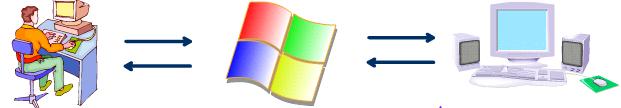 Информатика пәнімен 
кіріктірілген сабақтар жүйесі
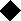 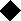 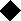 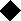 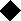 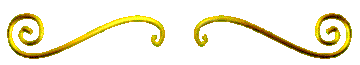 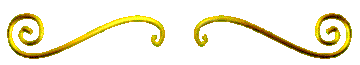 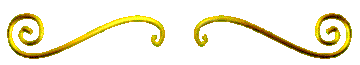 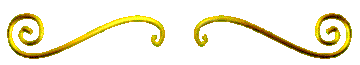 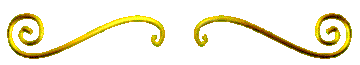 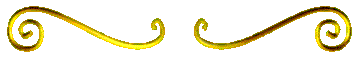 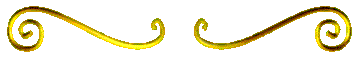 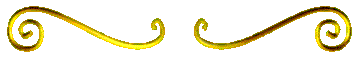 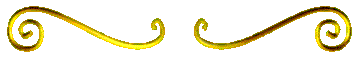 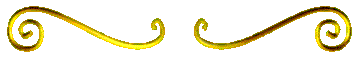 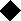 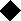 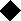 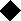 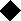 Мақсаты
Білімділік

ЭЕМ қатысуымен
 шешілетін 
есептердің  ішінде, 
әдетте логикалық
  деп аталатын есептерде
 аз емес екендігінен,
Логика және пікір
 ұғымдары туралы
 ақпарат беру.
Дамытушылық


Оқушыларды 
әдептілікке,
 ұқыптылыққа 
дағдыландыру.
Тәрбиелік


      Оқушылардың
 ой-өрісін
 дамыту.
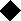 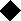 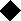 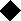 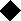 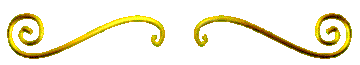 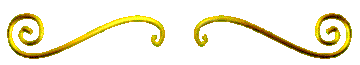 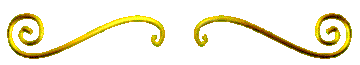 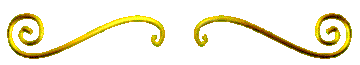 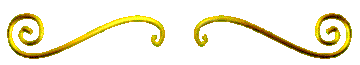 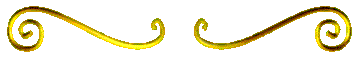 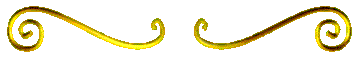 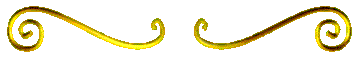 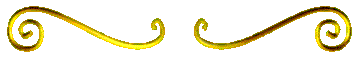 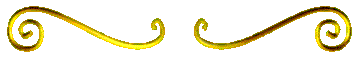 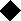 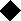 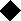 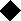 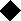 Сабақтың  типі:
Жаңа  сабақты  меңгерту
Сабақтың  түрі:
Бинарлық сабақ
Сабақтың әдісі:
сұрақ-жауап, түсіндірме
Сабақтың формасы:
Дәстүрлі
Сабақтың көрнекілігі:
Интерактивті тақта, 
карточкалар, компьютер
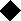 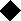 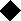 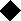 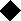 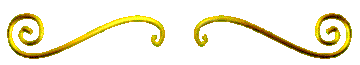 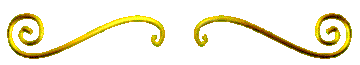 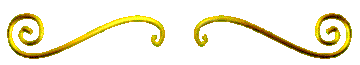 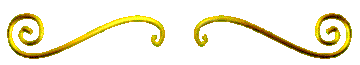 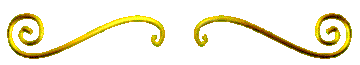 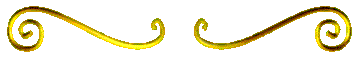 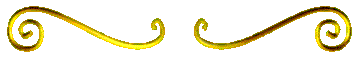 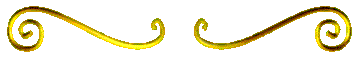 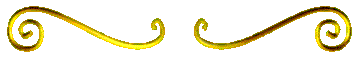 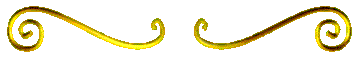 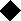 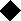 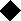 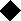 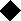 Сабақтың барысы:
Ұйымдастыру бөлімі
Үй тапсырмасын тексеру
Жаңа сабақ
Жаңа сабақты қорытындылау
Үйге тапсырма
Бағалау
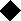 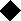 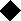 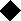 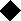 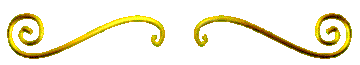 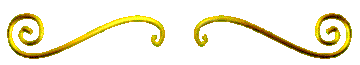 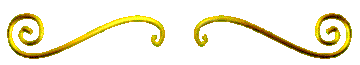 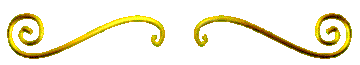 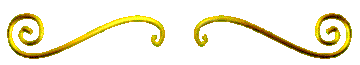 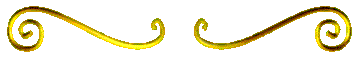 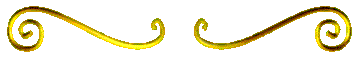 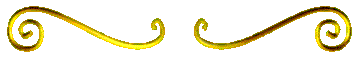 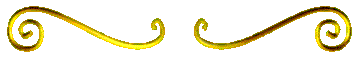 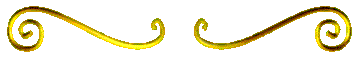 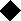 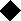 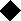 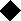 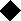 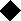 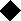 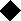 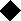 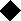 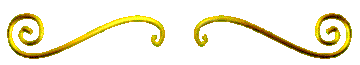 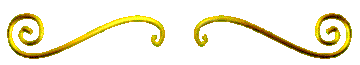 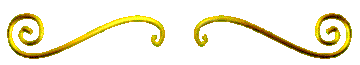 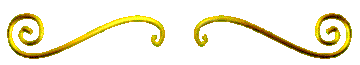 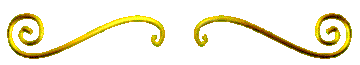 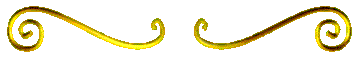 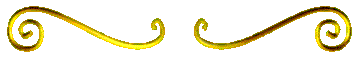 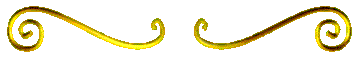 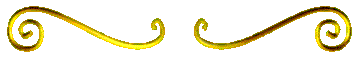 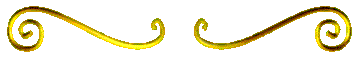 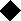 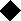 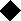 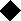 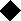 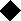 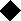 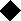 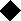 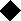 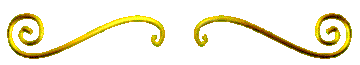 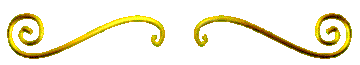 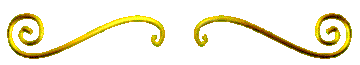 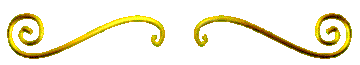 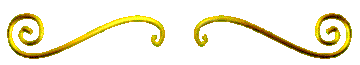 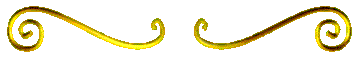 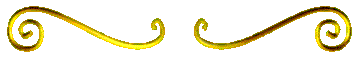 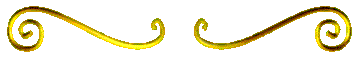 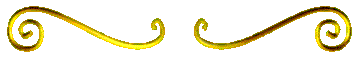 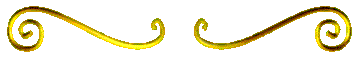 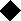 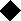 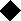 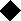 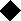 Ұйымдастыру бөлімі
Оқушылармен амандасу, жоқ оқушыларды анықтау, көңілдерін сабаққа аудару.
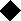 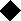 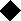 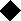 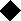 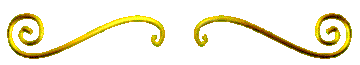 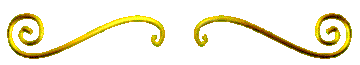 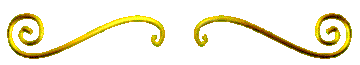 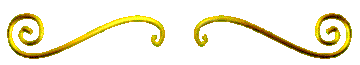 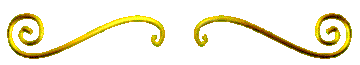 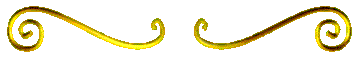 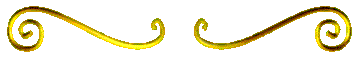 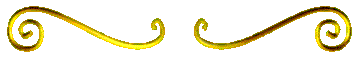 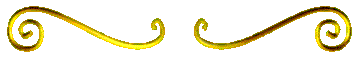 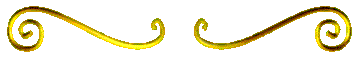 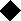 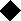 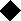 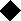 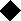 Үй тапсырмасы
12=
907=
523=
100001111111000=
333=
856=
1 1 0 0
1000001011
1 5 3 0
3 8 B
41770
1 4 D
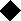 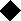 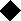 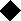 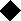 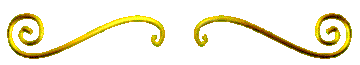 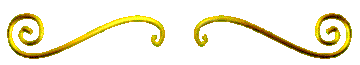 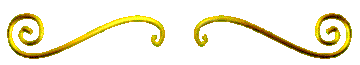 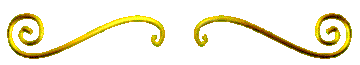 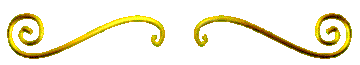 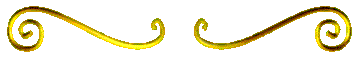 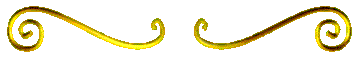 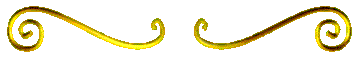 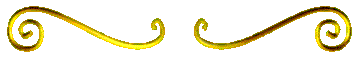 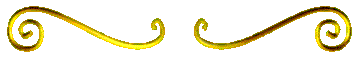 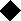 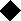 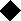 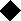 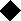 Логиканың негізгі түсініктері
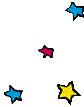 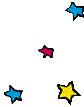 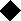 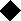 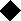 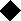 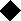 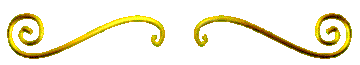 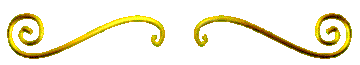 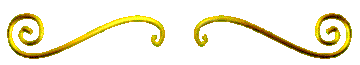 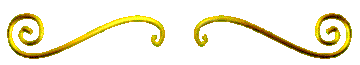 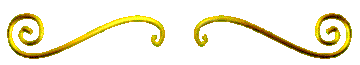 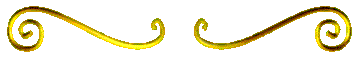 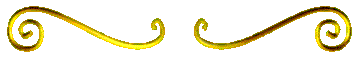 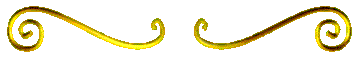 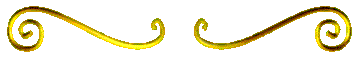 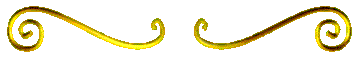 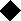 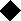 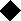 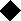 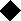 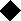 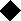 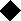 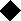 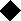 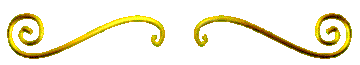 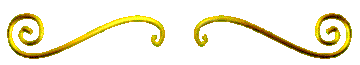 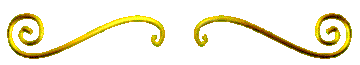 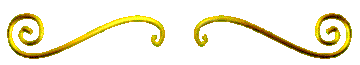 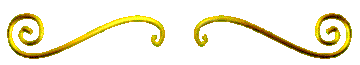 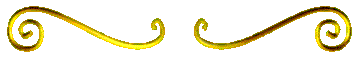 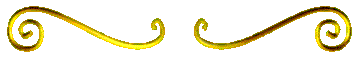 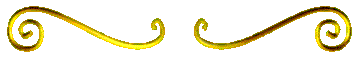 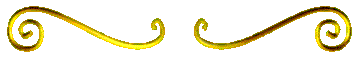 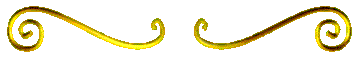 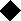 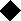 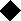 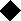 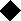 Пікір деп ақиқат немесе жалған екенін тұжырымдауға болатын, мағынасы бойынша аяқталған сөйлемді айтамыз.
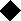 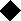 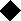 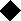 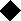 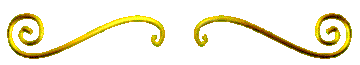 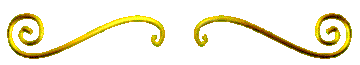 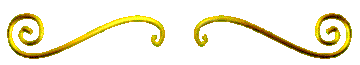 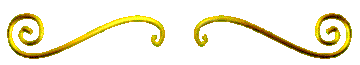 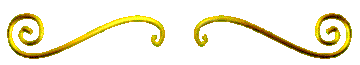 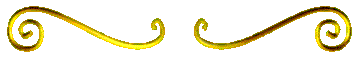 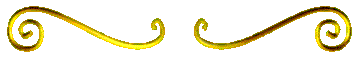 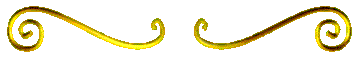 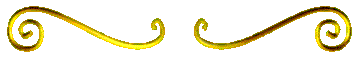 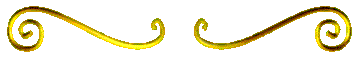 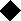 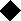 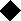 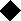 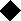 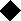 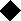 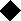 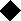 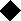 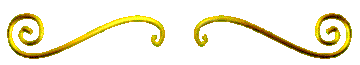 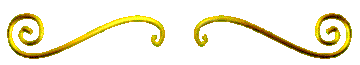 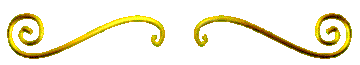 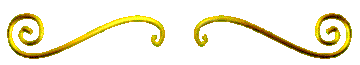 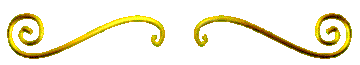 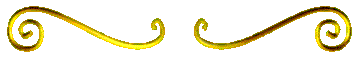 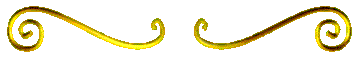 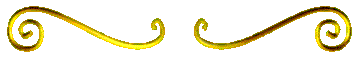 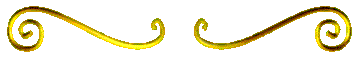 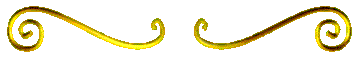 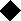 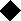 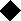 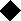 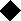 Мысал.“Қар - ақ”, “2·2=4” деген ақиқат, ал “Тау тегіс”, “2·2=5” деген – жалған пікір болып табылады.
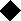 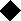 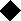 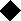 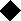 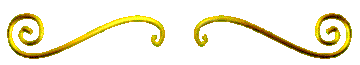 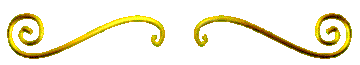 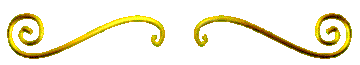 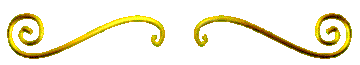 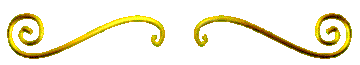 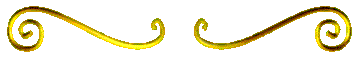 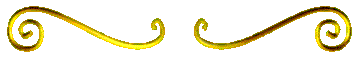 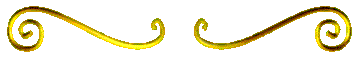 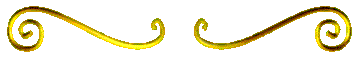 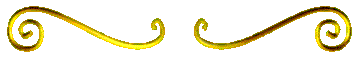 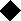 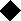 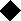 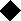 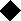 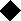 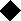 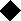 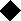 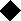 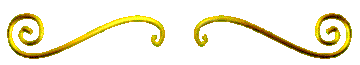 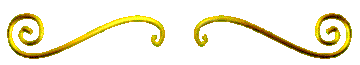 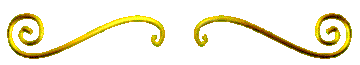 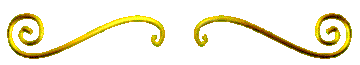 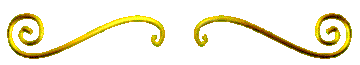 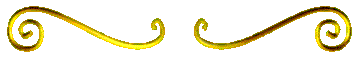 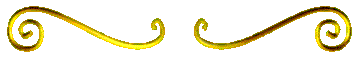 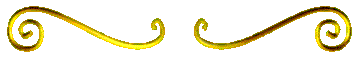 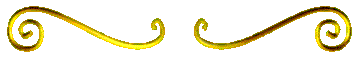 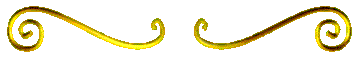 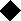 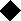 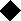 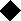 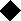 Пікірлер жалпы және жеке болып бөлінеді.
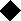 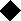 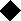 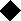 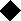 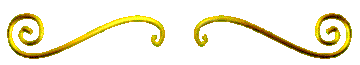 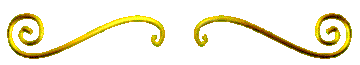 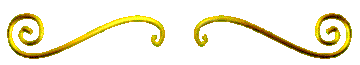 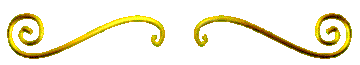 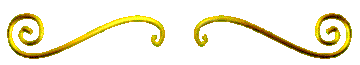 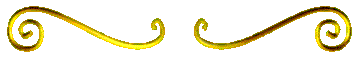 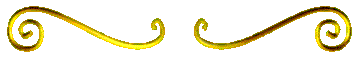 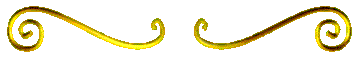 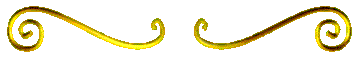 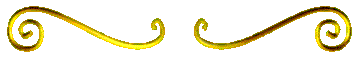 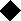 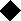 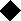 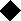 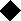 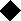 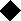 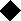 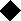 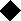 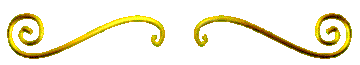 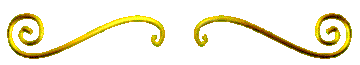 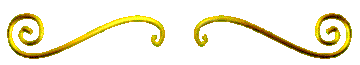 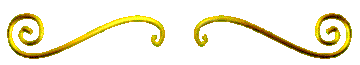 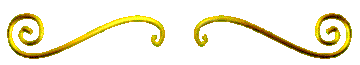 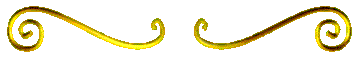 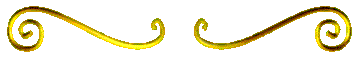 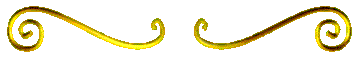 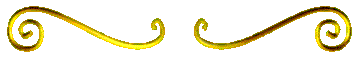 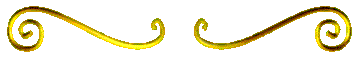 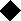 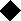 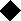 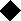 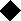 Жеке пікір нақты фактілерді көрсетеді, мысалы, “3+3<7”, 
“Бүгін күн шуақты болды”.
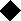 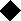 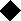 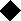 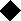 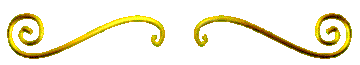 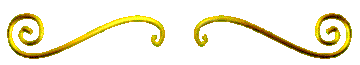 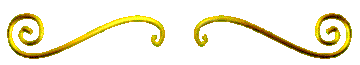 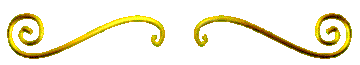 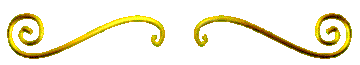 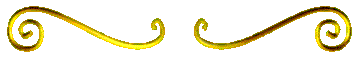 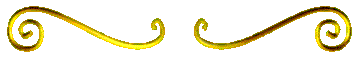 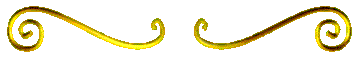 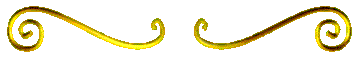 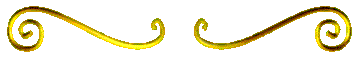 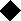 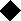 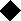 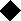 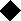 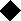 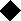 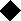 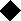 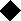 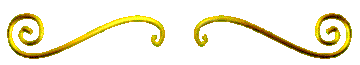 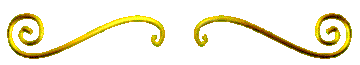 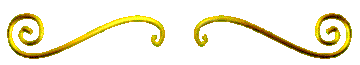 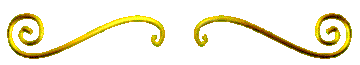 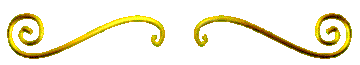 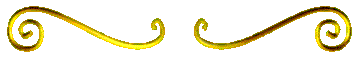 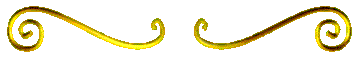 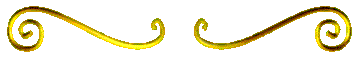 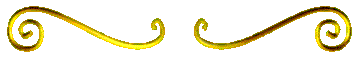 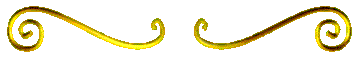 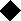 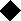 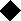 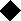 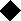 Жалпы пікірлер объектілер немесе құбылыстар тобының қасиеттерін сипаттайды, мысалы, “Егер жаңбыр жауған болса онда көше су болып жатыр”, “Кез келген квадрат  параллелограмм болып табылады”.
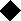 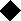 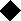 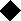 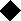 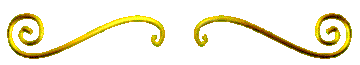 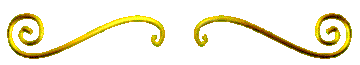 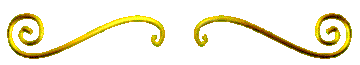 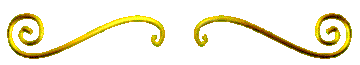 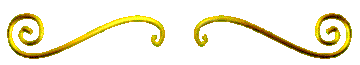 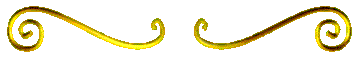 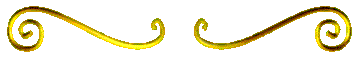 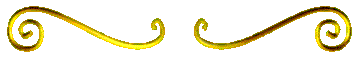 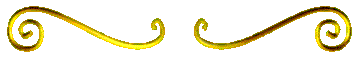 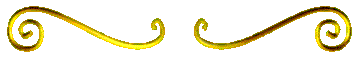 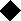 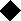 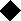 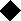 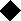 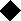 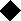 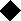 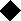 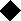 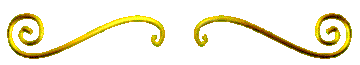 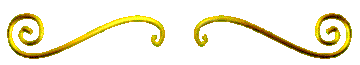 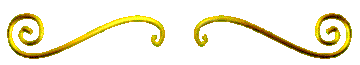 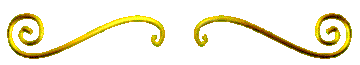 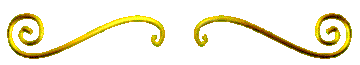 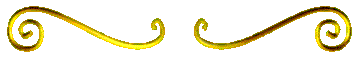 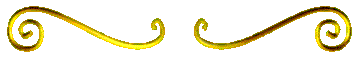 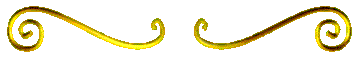 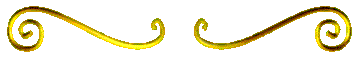 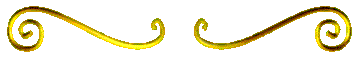 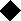 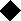 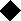 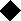 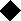 Логика -  пікірлер және олардың байланыстары туралы ғылым.
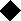 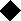 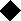 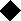 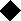 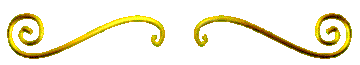 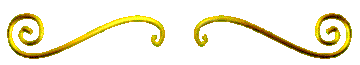 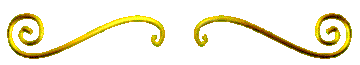 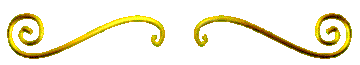 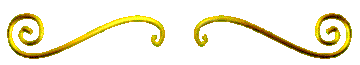 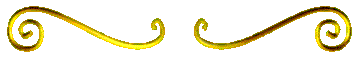 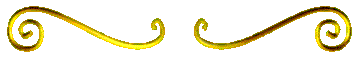 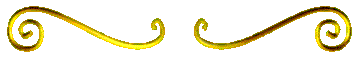 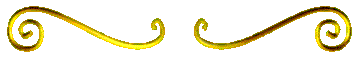 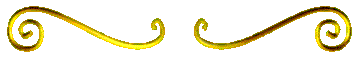 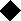 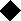 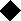 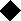 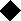 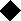 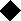 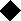 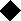 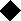 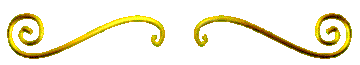 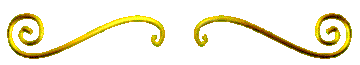 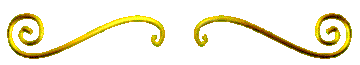 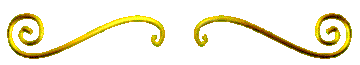 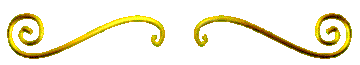 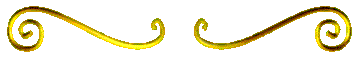 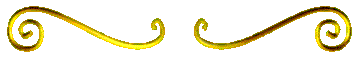 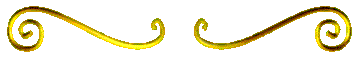 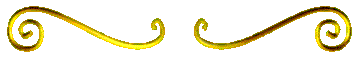 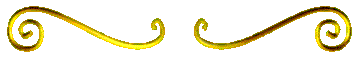 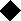 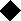 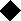 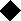 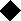 Неміс ғалымы Г.В.Лейбниц 
(1666 жылы) алғаш рет ойлау,
 пайымдау заңдарындағы анықталмағандықтың ауызша төрелік етуін және пікірлер арасындағы байланысты математикалық қатынас түрінде анықталатын математика тіліне аударуға тырысты.
Г.В.Лейбниц
1646 – 1716
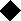 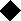 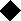 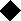 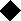 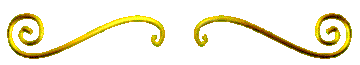 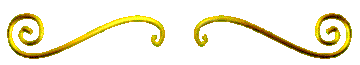 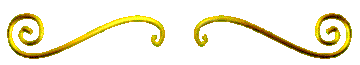 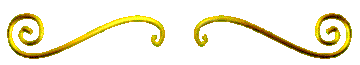 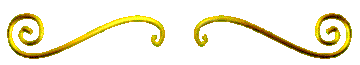 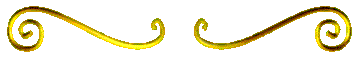 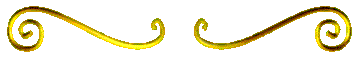 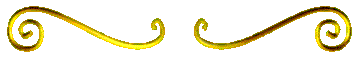 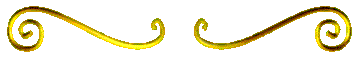 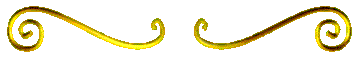 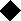 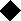 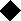 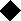 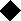 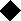 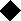 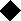 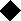 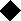 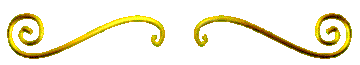 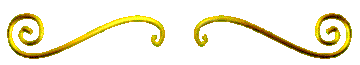 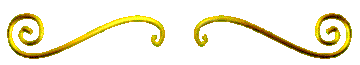 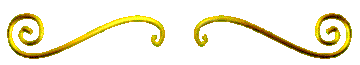 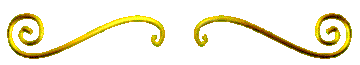 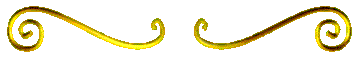 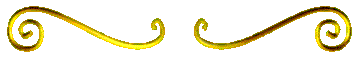 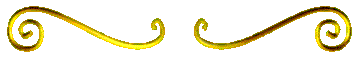 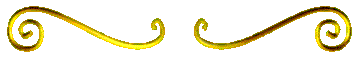 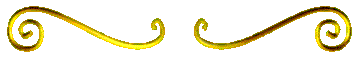 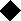 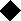 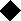 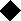 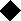 Жүз жылдан соң ағылшын математигі Джордж Буль математикалық заңдылықтарға бағынатын логикалық әмбебап тілді құру туралы Лейбниц идеясын дамытып, логикалық алгебраның атасы атанды.
Д.Буль
1815 – 1864
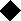 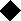 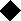 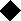 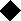 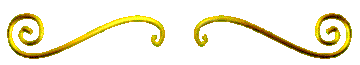 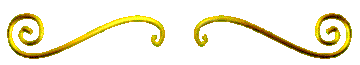 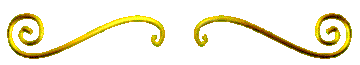 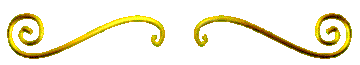 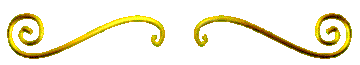 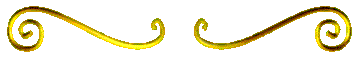 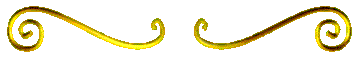 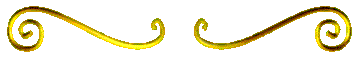 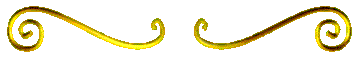 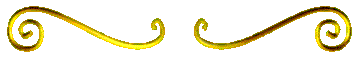 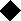 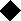 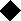 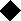 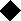 Ғылыми пән ретінде логиканың 
бірнеше нұсқалары дараланады
Формальды 
логика
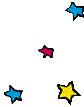 Математикалық 
логика
Ықтималдық 
логика
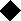 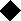 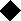 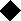 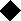 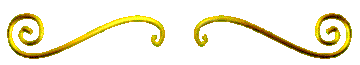 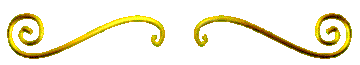 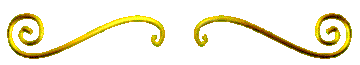 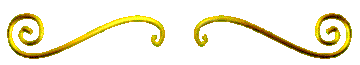 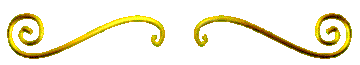 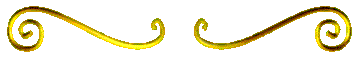 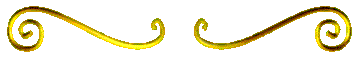 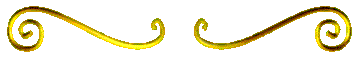 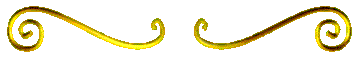 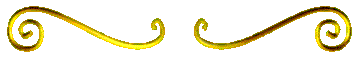 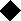 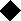 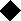 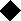 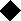 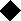 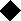 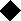 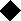 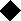 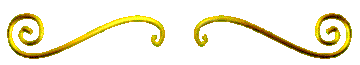 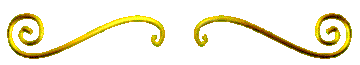 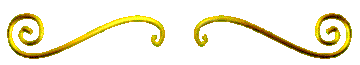 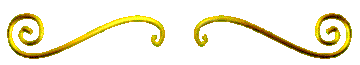 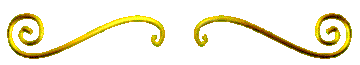 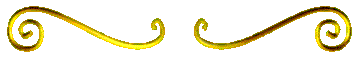 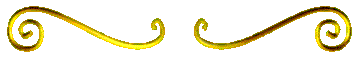 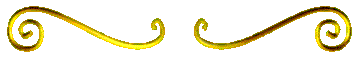 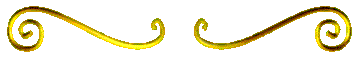 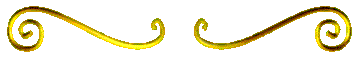 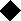 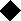 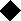 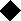 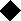 Пікірлер алгебрасы – идеал пікірлерге қатысты ақиқат немесе жалған пікір деп тұжырымдауға болатын пікірлерді зерттейтін логикалар алгебрасы.
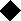 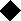 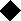 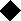 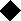 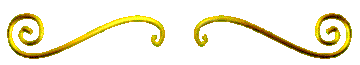 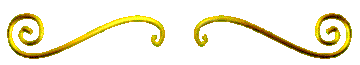 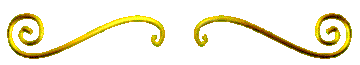 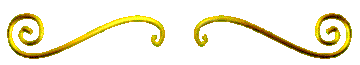 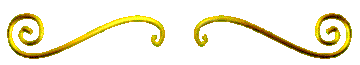 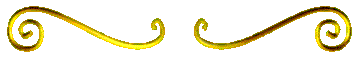 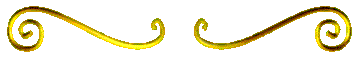 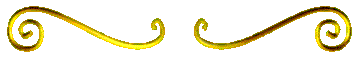 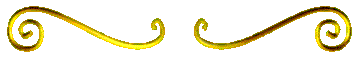 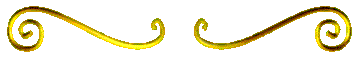 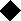 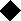 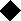 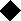 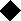 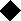 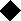 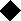 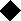 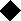 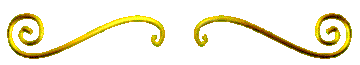 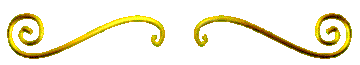 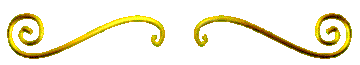 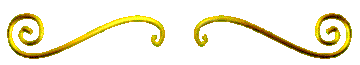 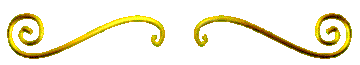 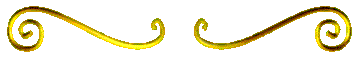 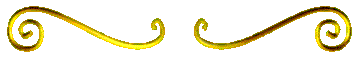 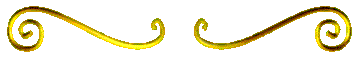 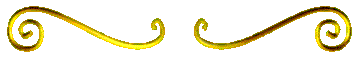 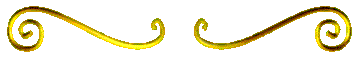 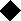 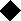 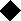 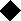 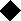 Қарапайым пікірлер логикалар алгебрасында латынның бас әріптерімен таңбаланады:А={Абай – қазақ халқының ұлы ақыны}.B={А.С.Пушкин – ұлы математик}.
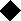 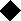 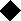 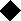 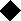 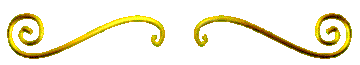 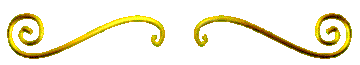 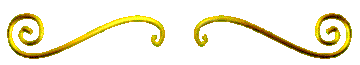 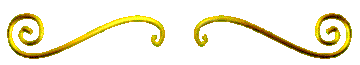 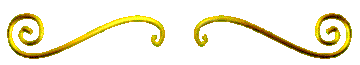 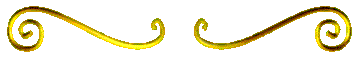 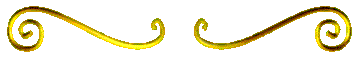 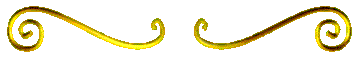 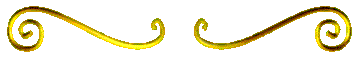 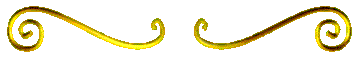 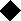 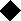 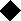 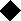 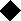 Құрмалас пікірлер табиғи тілде пікірлер алгебрасында логикалық амалдармен алмастырылатын “және”, “немесе”, “теріске шығару” сөздері арқылы құрылады.
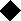 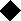 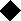 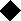 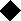 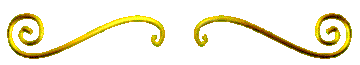 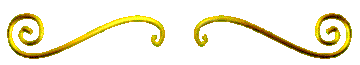 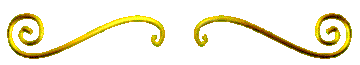 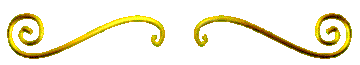 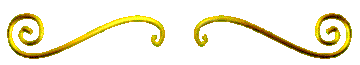 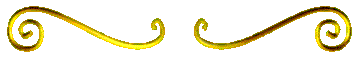 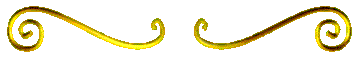 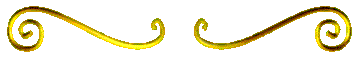 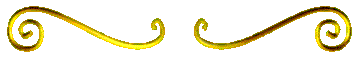 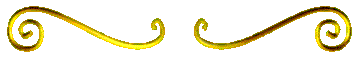 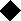 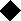 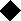 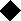 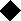 Бастауыштың   
жасалу 
 жолдары
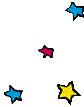 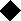 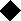 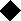 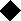 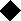 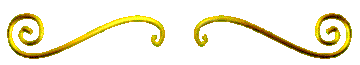 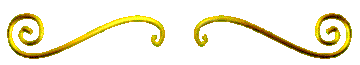 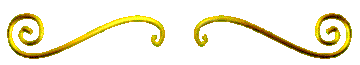 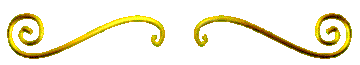 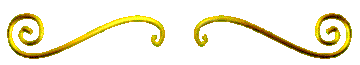 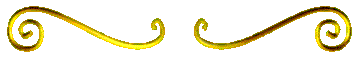 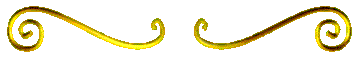 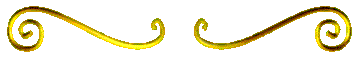 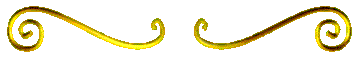 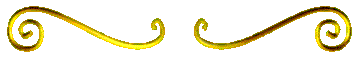 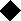 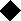 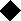 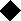 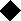 Бекіту
Ауылдың  маңы-
Балалар шуы-
3. Асық  ойнаған -  

4. Оның  айтып  отырғаны –
5. Алтау -
   Төртеу-
6. Жығылған- 
7. Ол өзі-
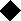 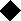 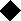 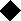 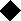 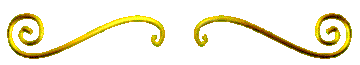 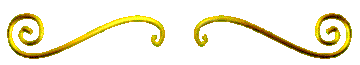 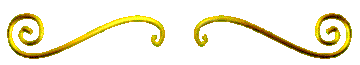 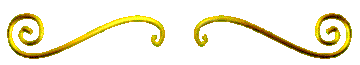 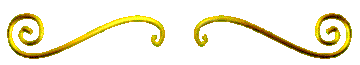 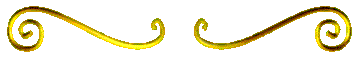 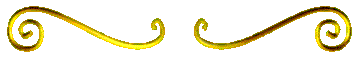 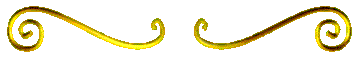 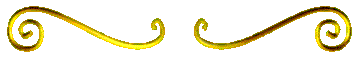 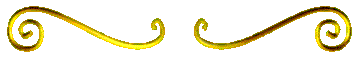 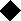 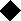 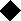 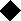 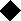 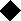 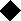 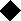 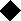 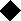 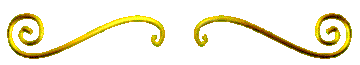 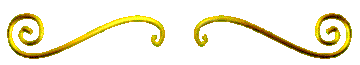 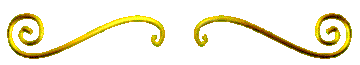 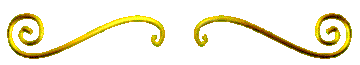 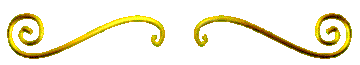 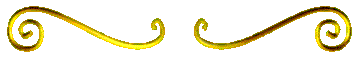 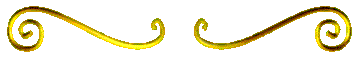 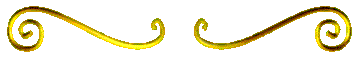 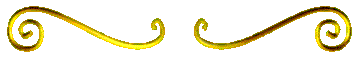 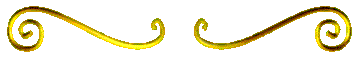 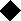 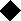 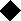 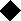 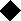 Үйге тапсырма:
§ 3.1 
3.1 тапсырма

37 жаттығу
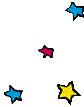 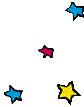 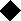 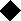 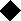 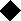 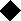 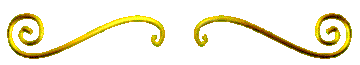 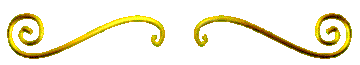 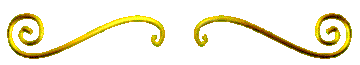 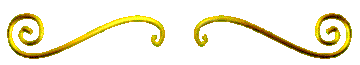 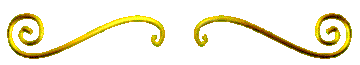 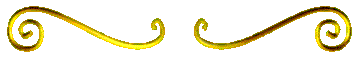 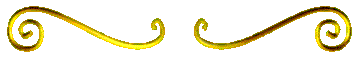 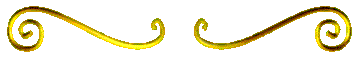 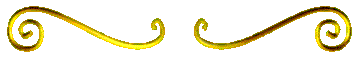 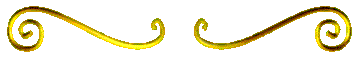 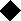 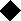 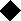 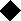 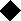 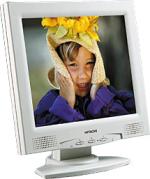 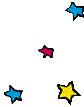 Компьютерлік сауатты боп,
Тілімізді сақтайық!
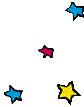 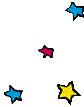 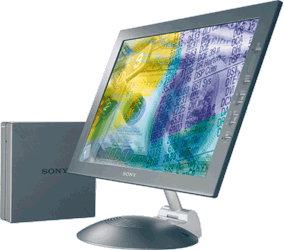 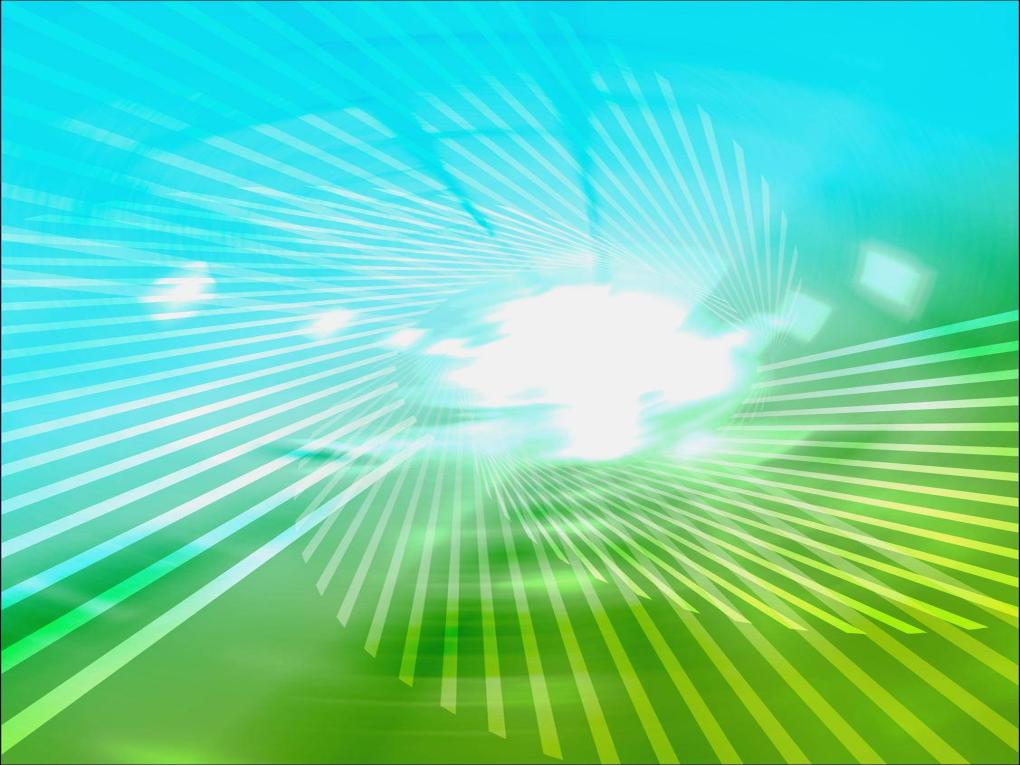 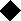 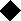 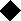 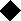 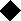 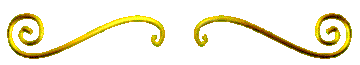 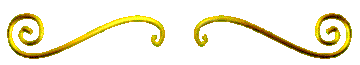 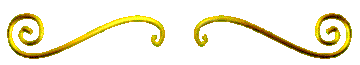 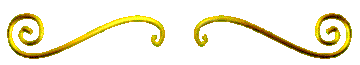 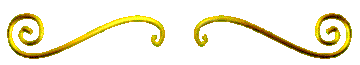 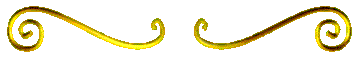 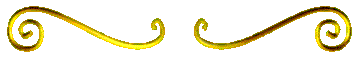 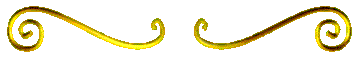 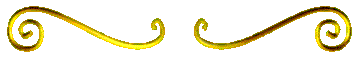 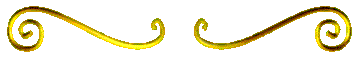 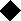 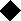 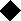 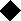 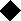 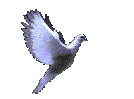 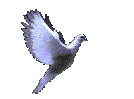 Назарларыңызға рахмет!
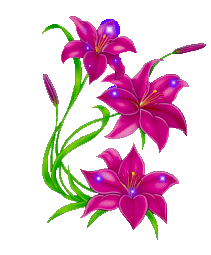 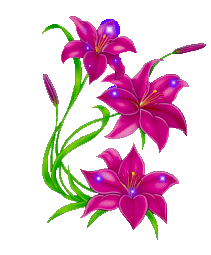 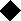 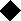 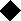 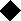 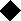 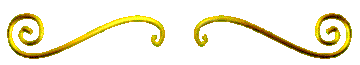 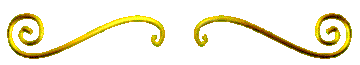 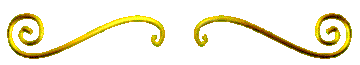 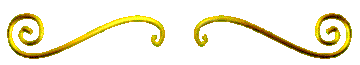 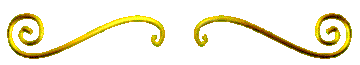 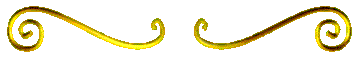 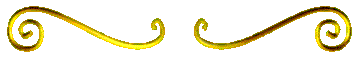 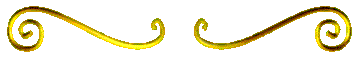 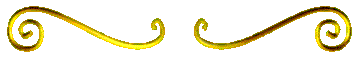 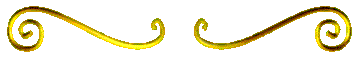 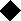 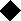 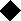 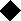 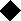